防
全
育
性
安
侵
教
加强自我防卫共创平安人生
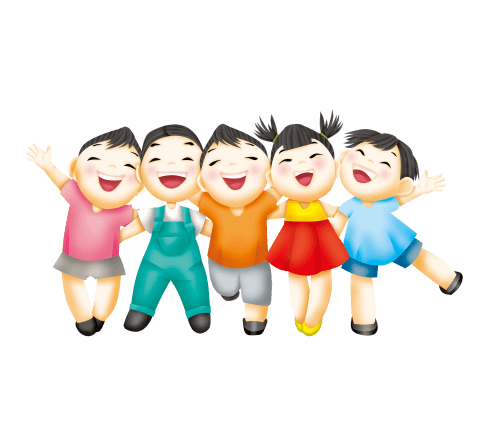 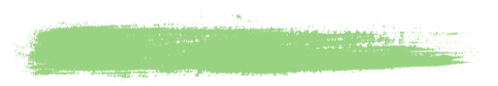 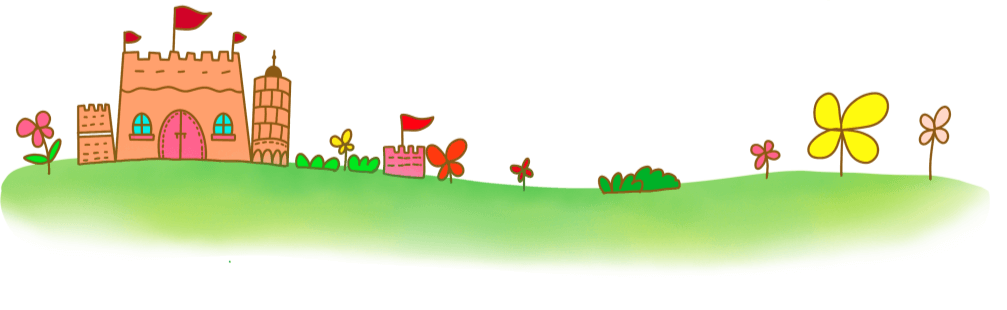 优品PPT
防性侵害 安全教育
https://www.ypppt.com/
目 录
1.内容简介
4.怎样预防性侵害？
2.哪些行为是性侵害？
5.受到性侵害怎么办？
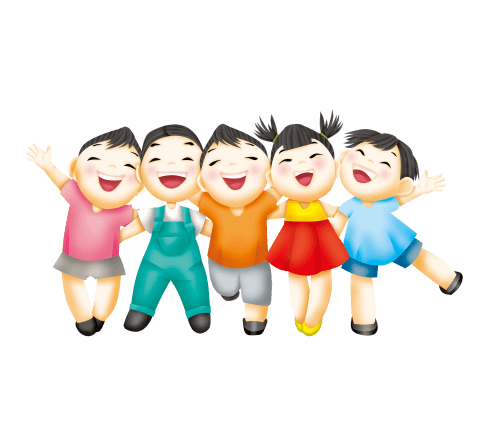 3.实施性伤害的有哪些人？
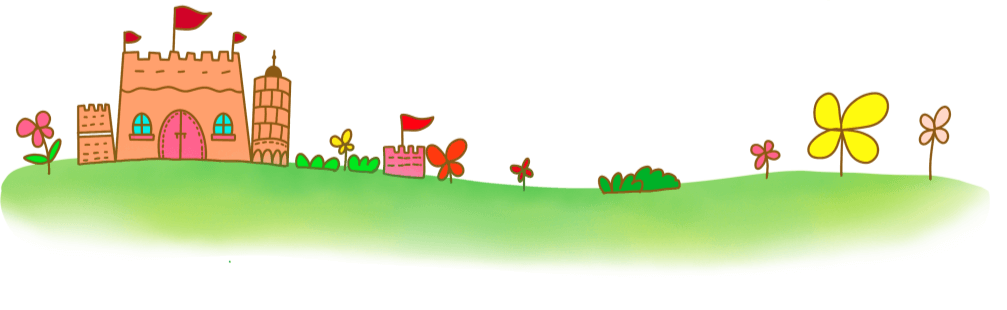 PART 01
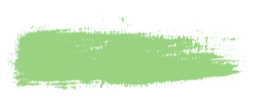 1.内容简介
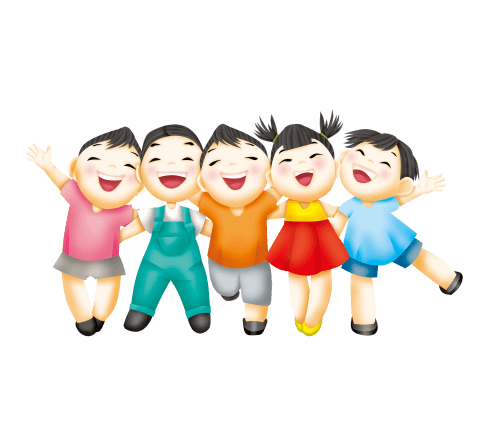 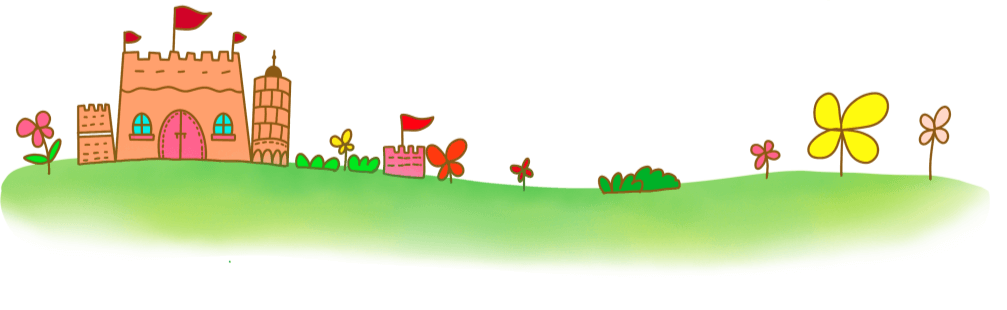 知道什么行为是性侵害，对实施性侵害的人群有正确的认识。
知道如何预防性侵害，万一受到伤害，能正确处理。
认识隐私部
1
2
3
调查问卷
背心和内裤覆盖的地方   68.83%
你认为身体的隐私部位是哪些地方？
衣服和裤子覆盖的地方    17.45%
身体的任何地方   13.72%
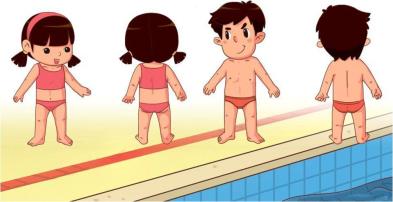 泳衣覆盖的部位
隐私
部位
隐私部位不允许别人触摸
我们要保护好自己的隐私。

当别人想触摸你的隐私部位时，应坚决拒绝。

但如果当你生病了，亲人或医生要为你治疗，那就是可以的。
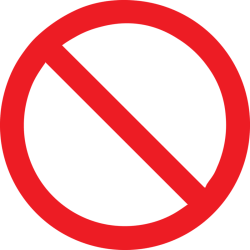 禁止触摸
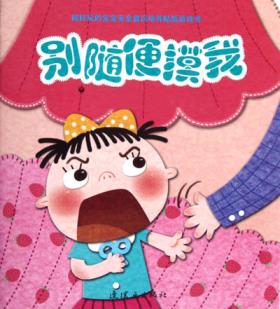 医生在为我们检查时，也会触摸我们的身体，这是正常的。


当然，医生在为我们检查时，必须要有爸爸或妈妈或护士陪着我们。
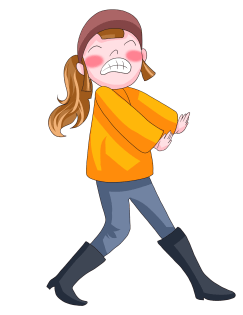 不能在公众场所暴露自己的隐私部位。


你也应该尊重他人的隐私，不能随便去触摸他人的隐私部位。
性侵害是指非意愿性的并带有威胁性的各种攻击性行为。
加害者以暴力、金钱、物品或甜言蜜语，引诱胁迫他人与其发生性关系，并在性方面造成对受害人伤害的一种行为。
如强奸、猥亵等。
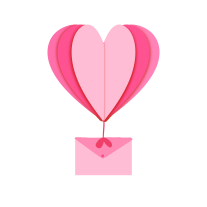 什么是性侵害？
PART 02
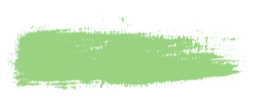 2.哪些行为是性侵害？
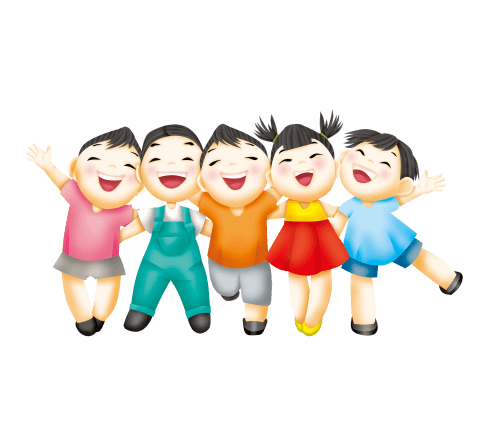 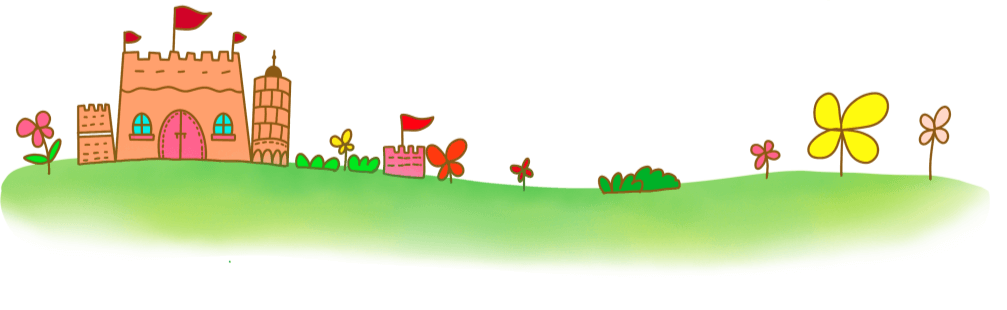 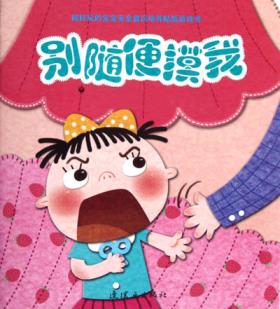 什么是性侵害？
什么是性侵害？
在隐秘的地方，叫你脱下衣服或裤子，摸你的胸部或生殖器部位；
让你摸他的身体的某个地方(胸部、生殖器)，或者让你看他的裸体或者隐私部位；
1
2
什么是性侵害？
带你看有很多成人裸体镜头的电影或者视频；
用他身体的某个部位(例如：手、生殖器等)接触你身体的隐私部位；
3
4
5
在公交车、电影院等公共场所摸你身体的隐私部位。
PART 03
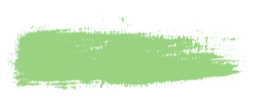 3.实施性伤害的有哪些人？
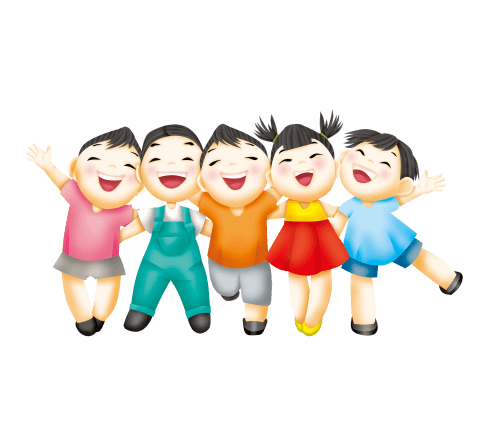 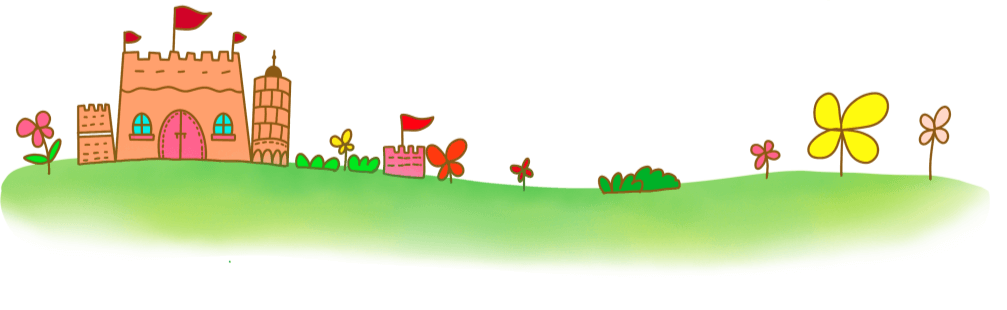 [Speaker Notes: https://www.ypppt.com/]
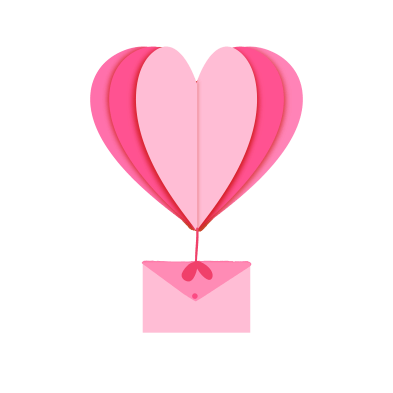 对孩子实施性伤害的有哪些人？
孩子最熟悉、最信赖、最尊重、最亲近、最依赖的人
B
A
B
85%
陌生人
15%
熟人也可能很危险
孩子天真纯朴，一般认为陌生人非常可怕，实际上大多数侵犯者都认识受害者。
这些人一般看上去不像坏人，甚至有可能是非常受欢迎的人，也有可能是我们熟悉的人，
比如亲戚、邻居、继养父母或者朋友。
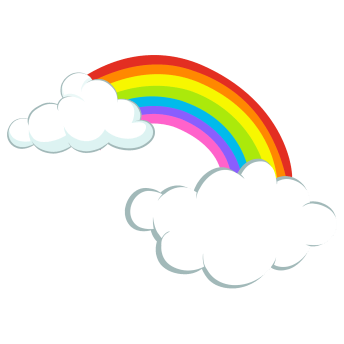 大多数的亲人和朋友是值得信赖的。

父母和亲人在对我们表达他们的爱意时，会拥抱和亲吻我们，

我们的感觉是非常愉快的。
1.跟踪、强拉入室或上车。
2.送玩具、娃娃、糖果、饮料等引诱。
3.假借玩耍、游戏的形式。
4.借口问路、带路、找东西等，请儿童帮忙。
5.冒充维修工、送快递或是父母的同事、朋友进入家中。
6.一些熟人或亲戚借照料之名。
坏人达到性侵害目的，一般会耍的花招：
PART 04
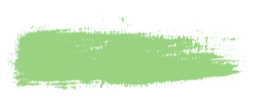 4.怎样预防性侵害？
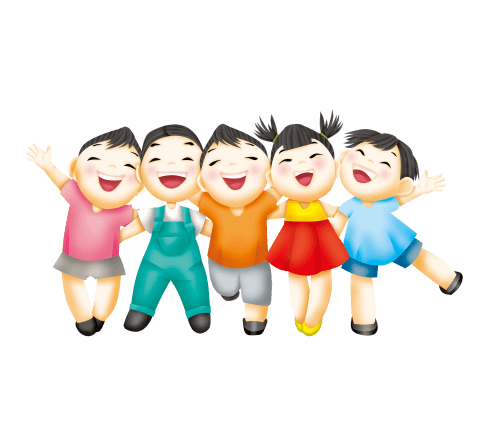 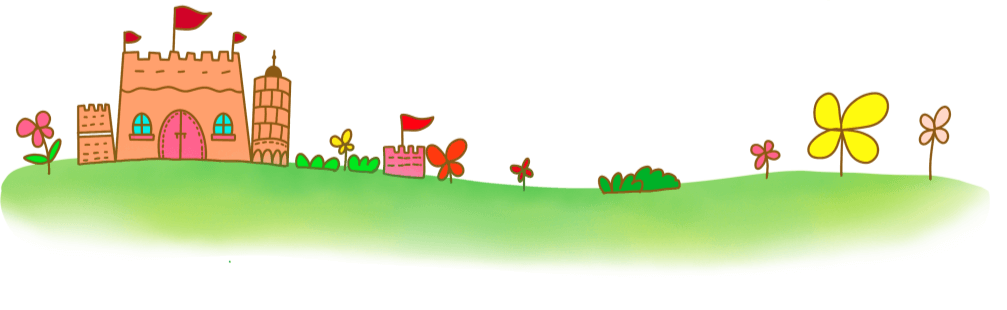 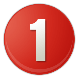 首先，对于不当或不舒服的身体接触，要勇敢说”不”。
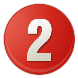 第二：我们要防范陌生人，陌生人可能用糖果、玩具或钱，把你骗到没有人的地方，然后伤害你 。
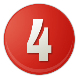 第三：父母不在家时，不随便给他人开门。
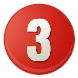 第四：尽量不要单独呆在僻静的地方，不要独自去偏僻的公园，无人管理的公厕等地方。
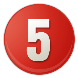 第五：出门前，一定要告诉父母返回时间，和谁一起，联系方式等。
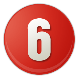 第六：避免在黑夜单独外出，如果回来晚，路途又较远，要让父母亲到回来的路上接。
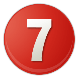 第七：牢记父母电话及报警电话110。
PART 05
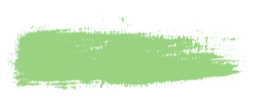 5.受到性侵害怎么办？
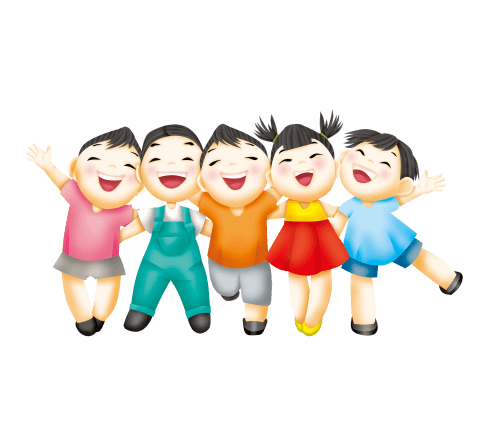 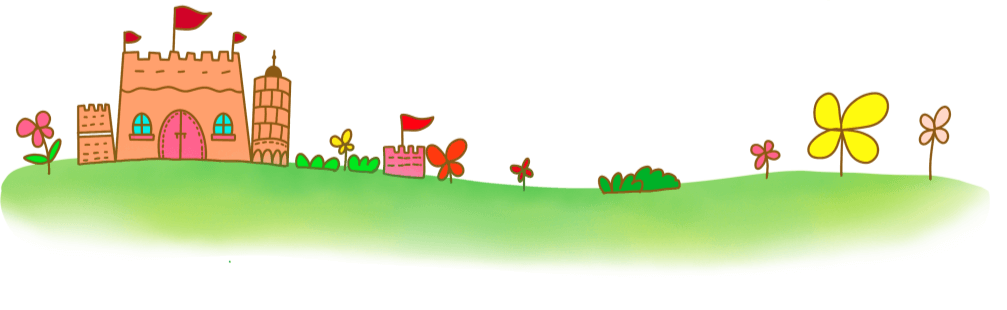 第一：当我们发现被坏人盯上、纠缠时，我们要保持冷静，根据周围环境和自己的状态迅速思考对策，向人多的地方跑。
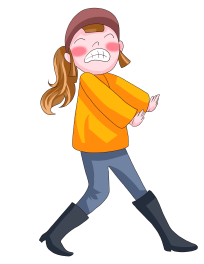 第二：如果有人看过或碰过你身体的隐私部位，或是有人企图这样做，第一时间要告诉可信任的人，父母、老师等。记住，无论是谁，都不能替他保守秘密。
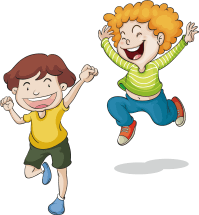 第三：保护好证据，立即报警，不要因为害羞而让坏人逍遥法外。之后到医院进行检查和治疗。
?
你认为下面的做法对吗？说出理由。
1.有人敲门，对方说是父母的同事或朋友，可以开门让对方进屋。
2.如果有陌生人向我们问路，要求我们带路，我们可以给他们带路。
3.女孩子应该避免单独去村里熟人如伯伯、叔叔家，不要单独与男子呆在房间里。
安全小测试
安全歌
预防遭受性侵害，女童更要高警惕：
穿背心裤衩地方，不许人乱碰乱摸；
不要别人钱和物，减少上当和受骗。
独自一人在家中，拒绝陌生人进屋；
女孩晚上少外出，不在别人家夜宿；
遇到性侵或危险，逃跑呼救是上策。
更多精品PPT资源尽在—优品PPT！
www.ypppt.com
PPT模板下载：www.ypppt.com/moban/         节日PPT模板：www.ypppt.com/jieri/
PPT背景图片：www.ypppt.com/beijing/          PPT图表下载：www.ypppt.com/tubiao/
PPT素材下载： www.ypppt.com/sucai/            PPT教程下载：www.ypppt.com/jiaocheng/
字体下载：www.ypppt.com/ziti/                       绘本故事PPT：www.ypppt.com/gushi/
PPT课件：www.ypppt.com/kejian/
[Speaker Notes: 模板来自于 优品PPT https://www.ypppt.com/]